Making Books for Younger Children Come Alive:  Strategies and Demonstrations
Presented by Karen Gross
Sponsored by MassPTA
Feb. 7, 2022
Pause:  Do You Remember?
Memories of being read to by someone(s)
Memories of reading to or with someone(s) 
QUERY:  Can you name your favorite children’s book – one that you were read to or read with/by children?  (KG answers)
Examples from my Books
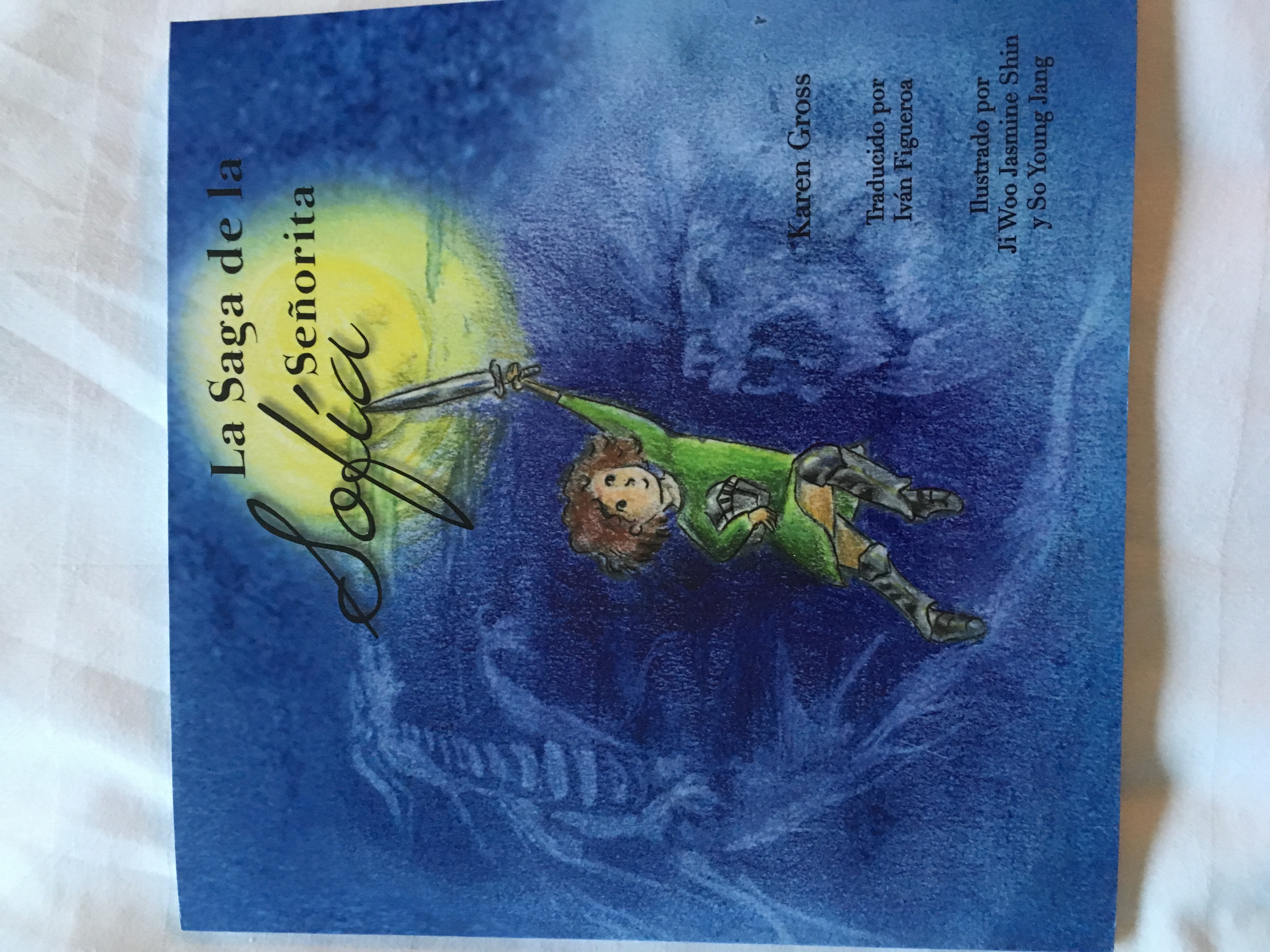 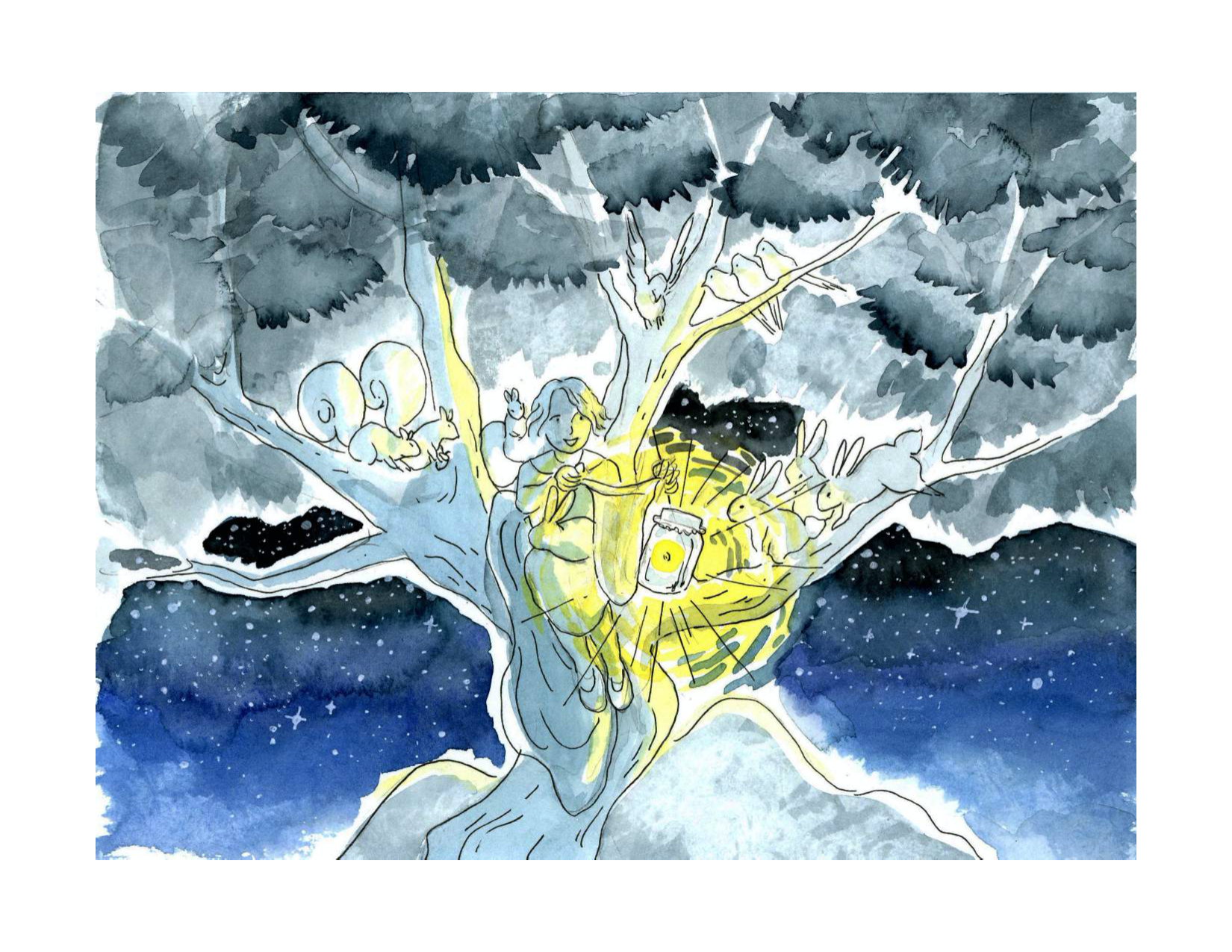 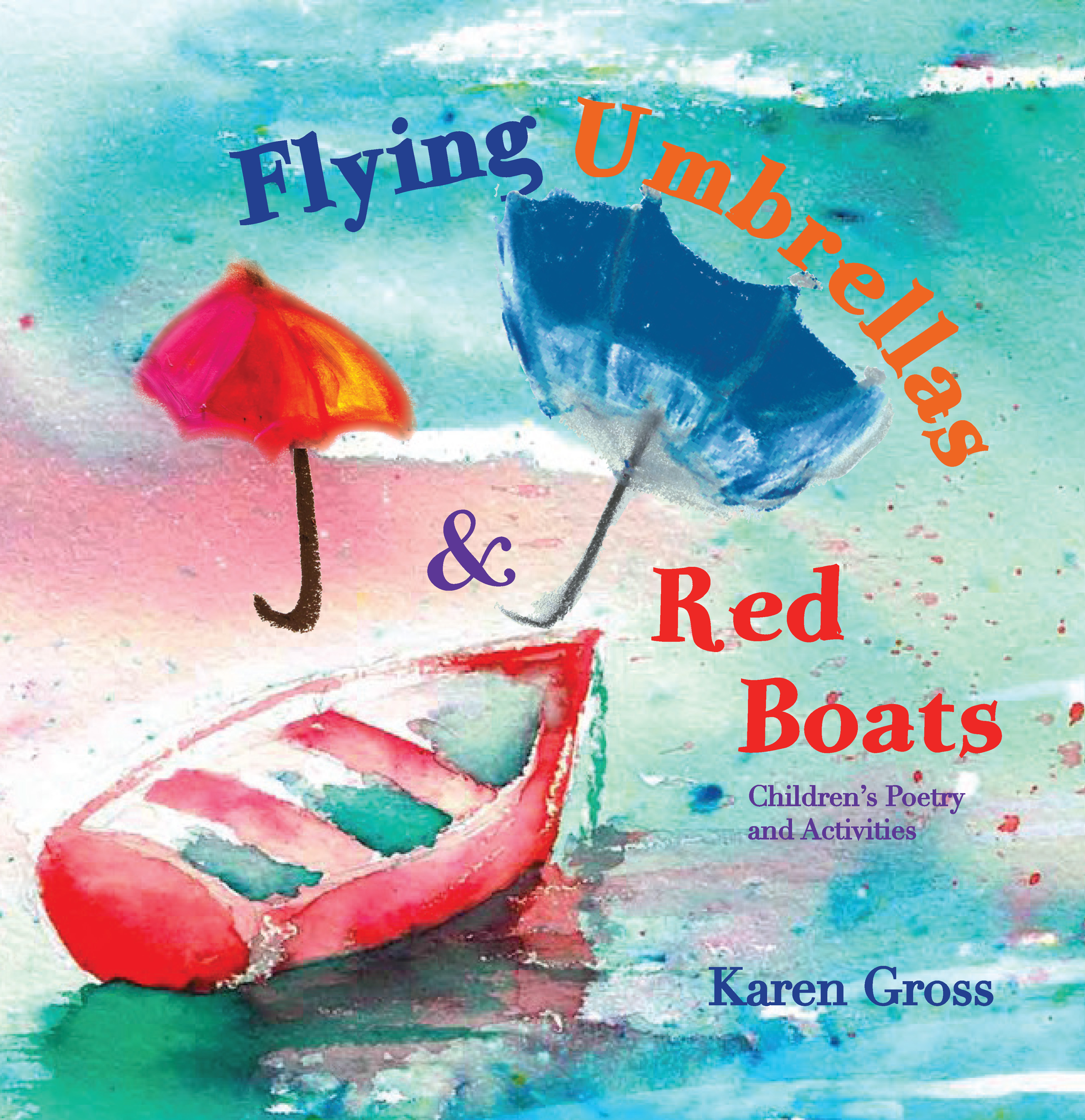 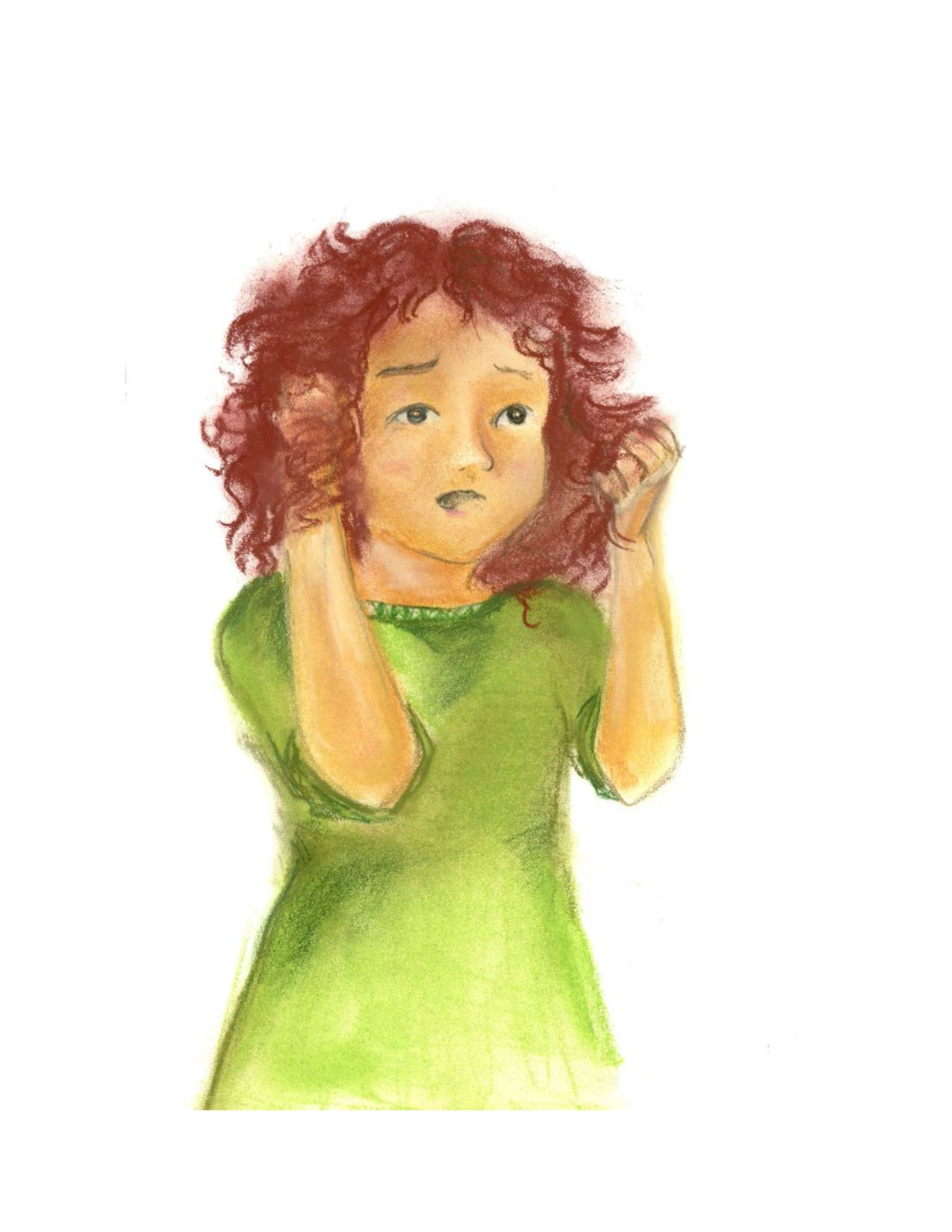 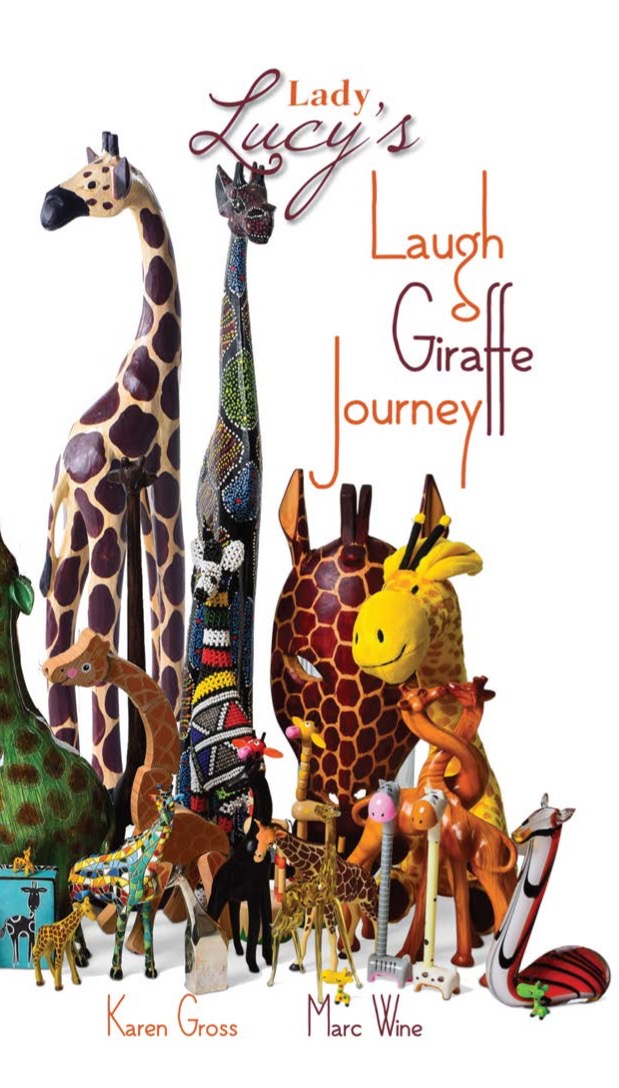 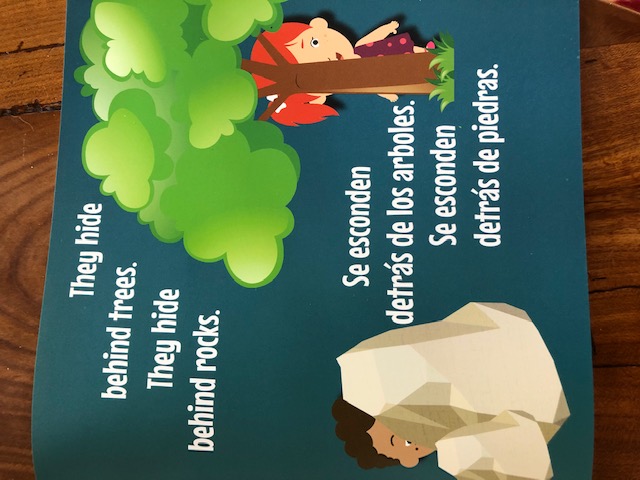 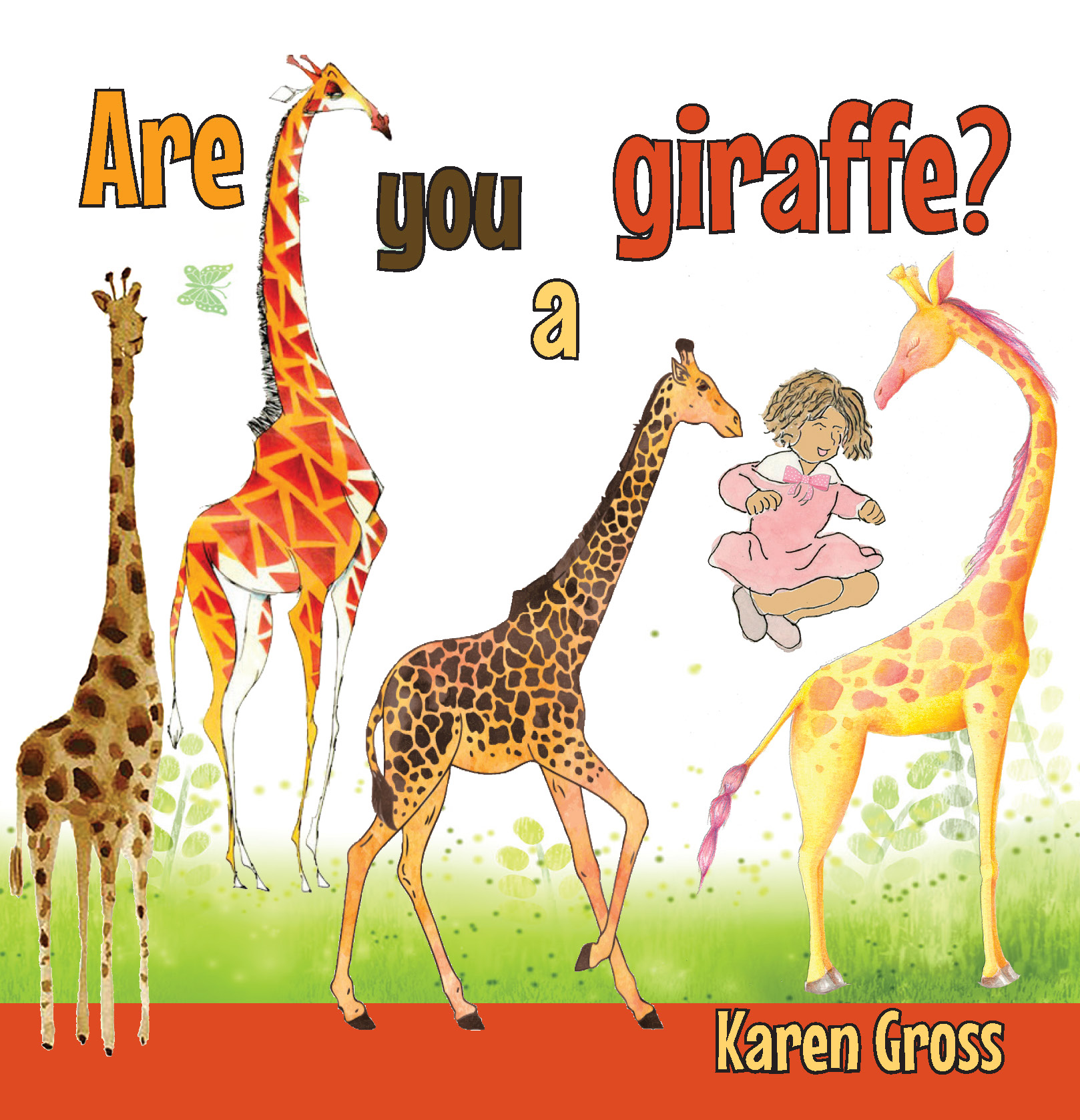 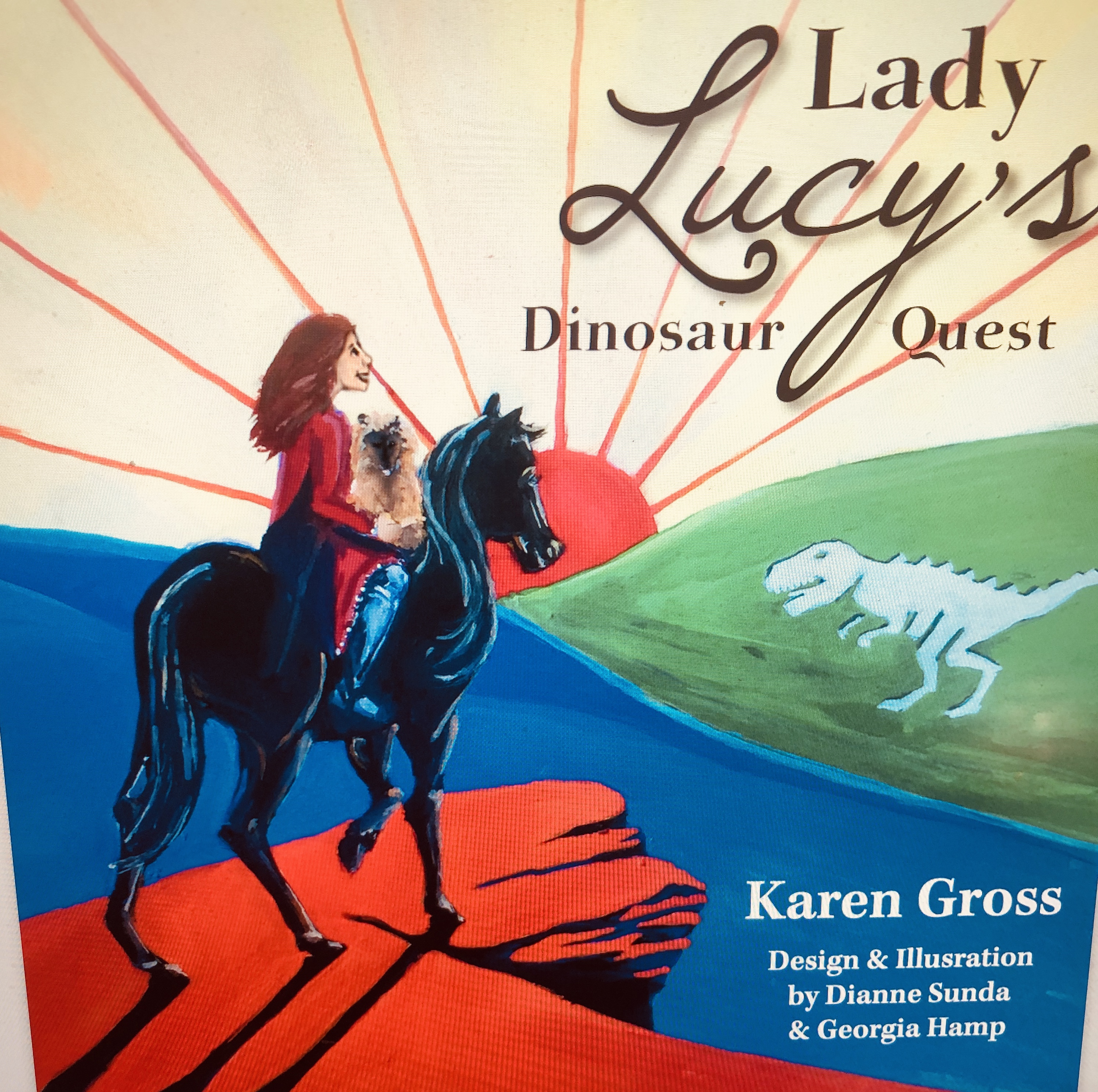 Reading Lady Lucy’s Quest and then Exploring Strategies/Games that Grow from It
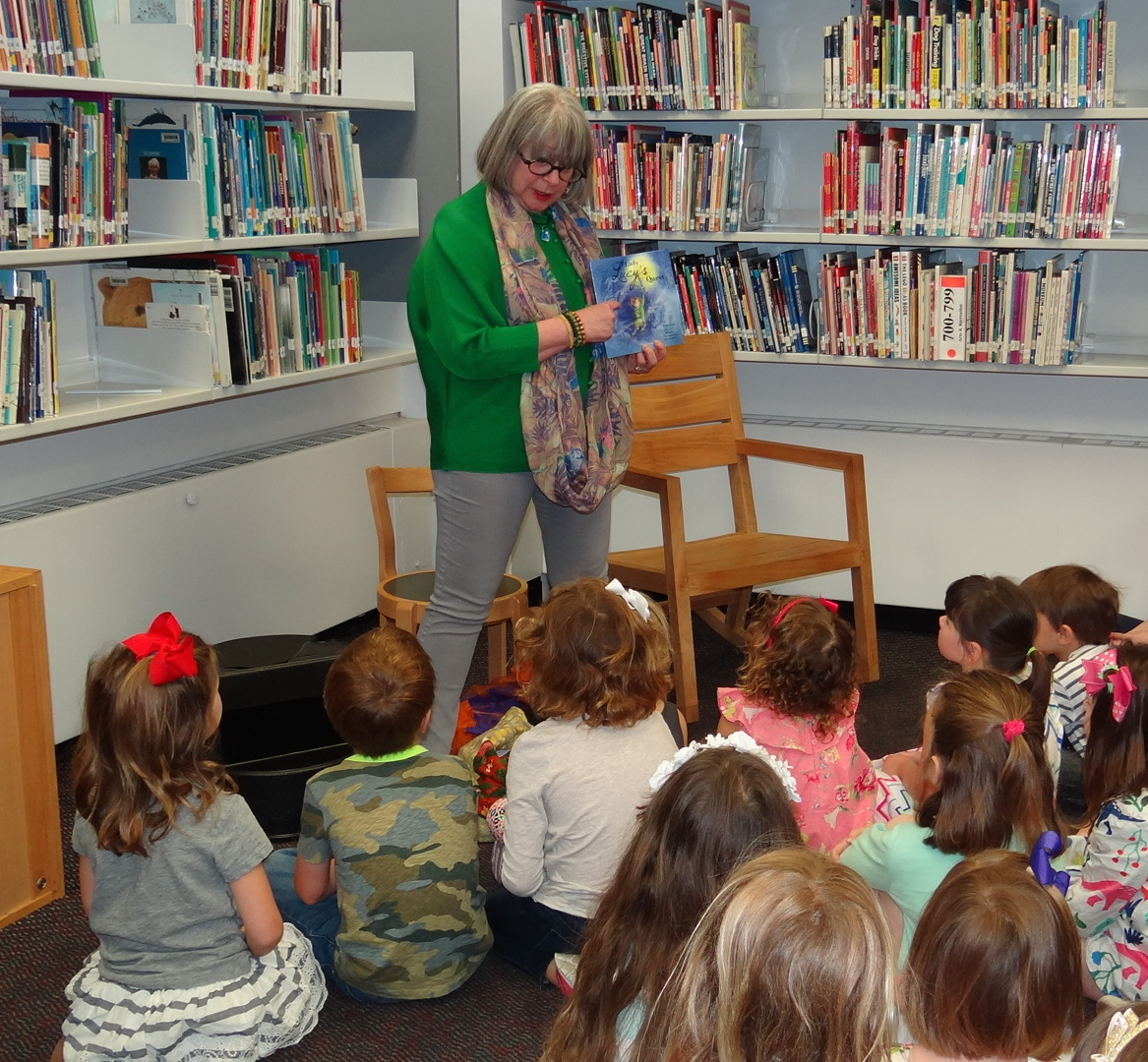 Themes, Questions, Games, History: Exemplars that Can Work for Many Books
1.  Forming friendships and support when it doesn’t exist at home or in community.
2.  What would you put in your sack?  
3.  Problem Solving Skills
4.  The real Lady Lucy and dress-up
5.  Puzzles; word/image searches
6.  Script; Coloring
7. Medieval history
Lady Lucy Duff-Gordon
https://karengrosseducation.com/books/lady-lucys-quest/
https://www.linkedin.com/pulse/sears-catalog-meaning-memory-karen-gross/
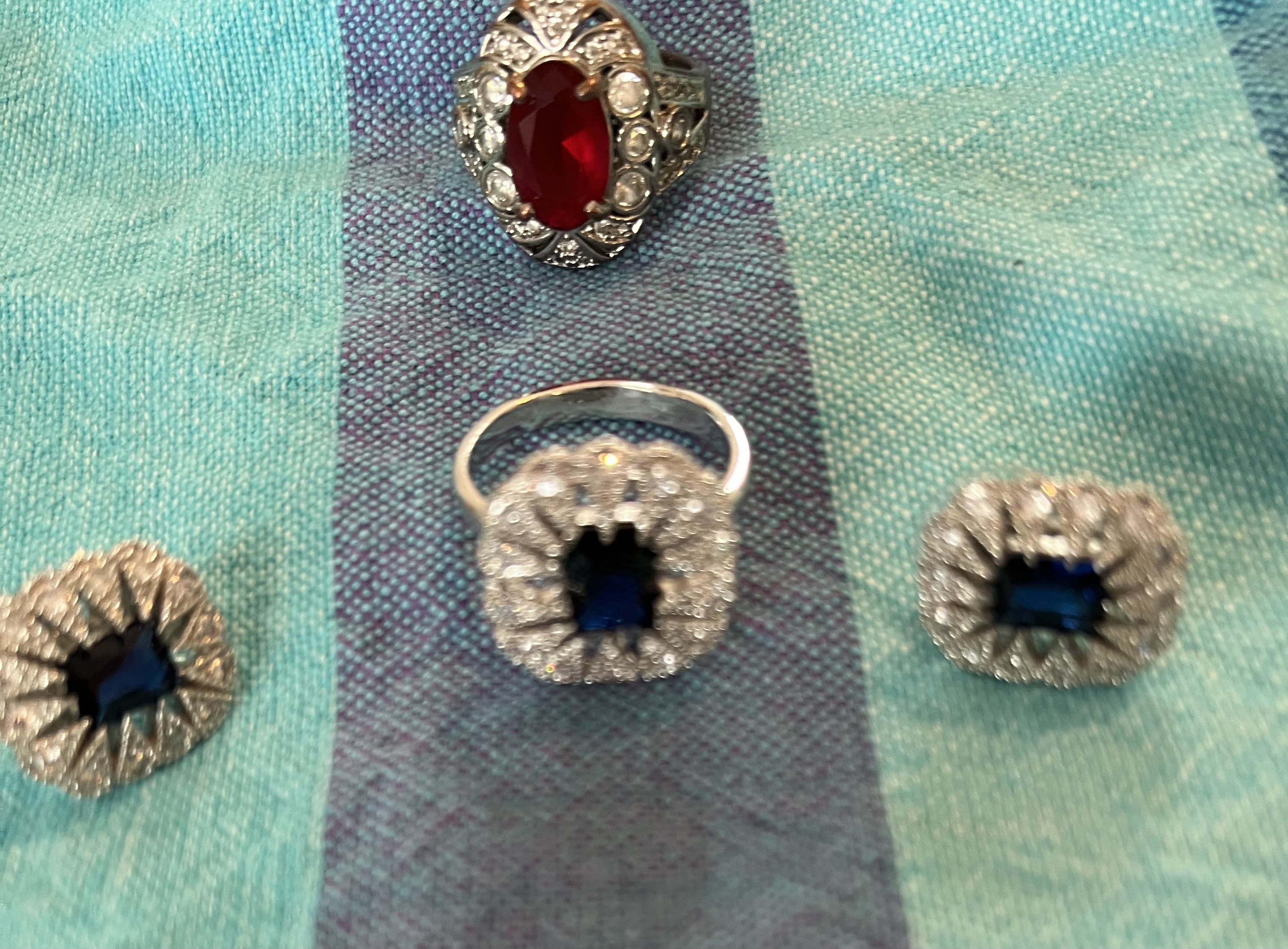 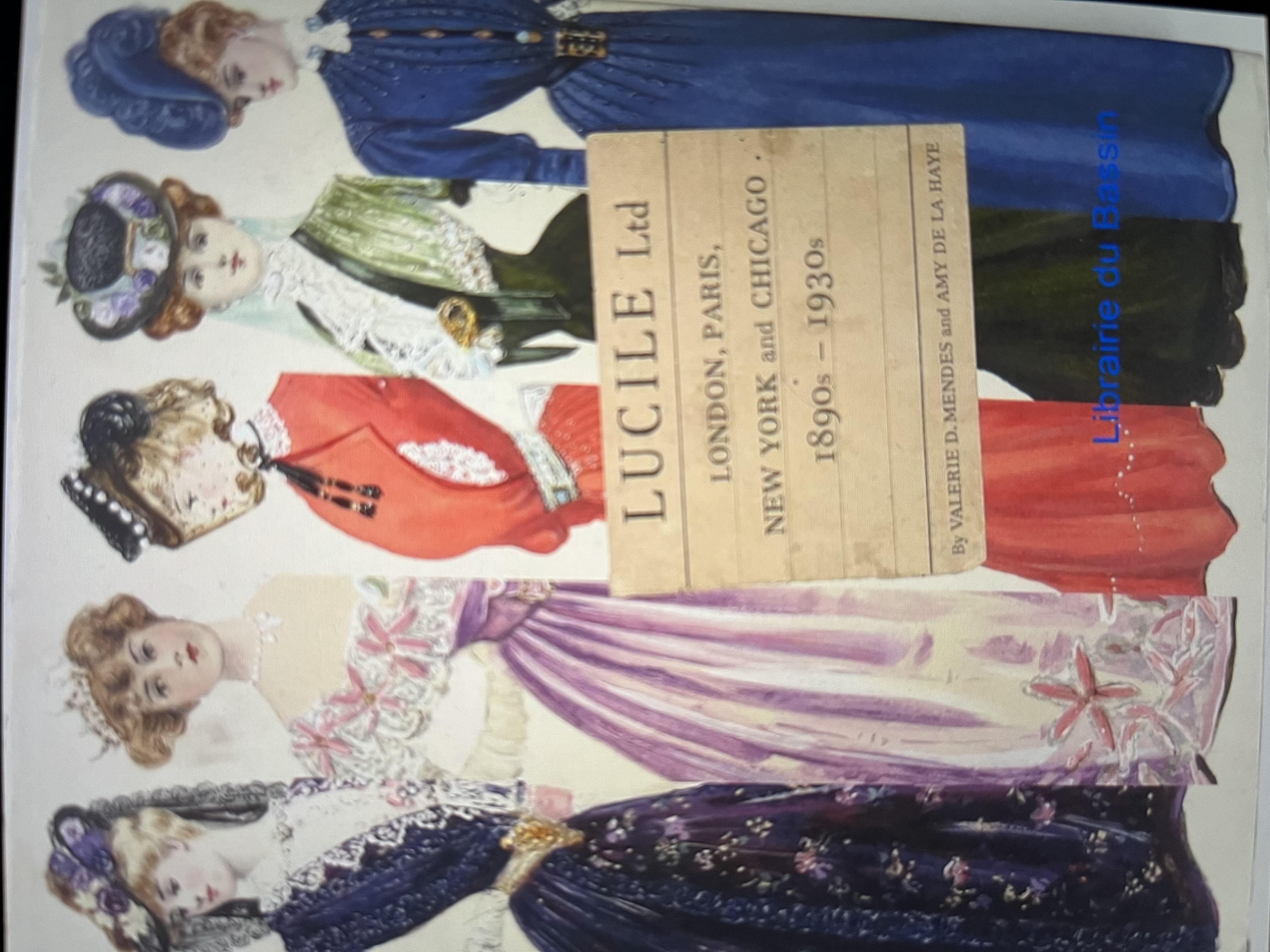 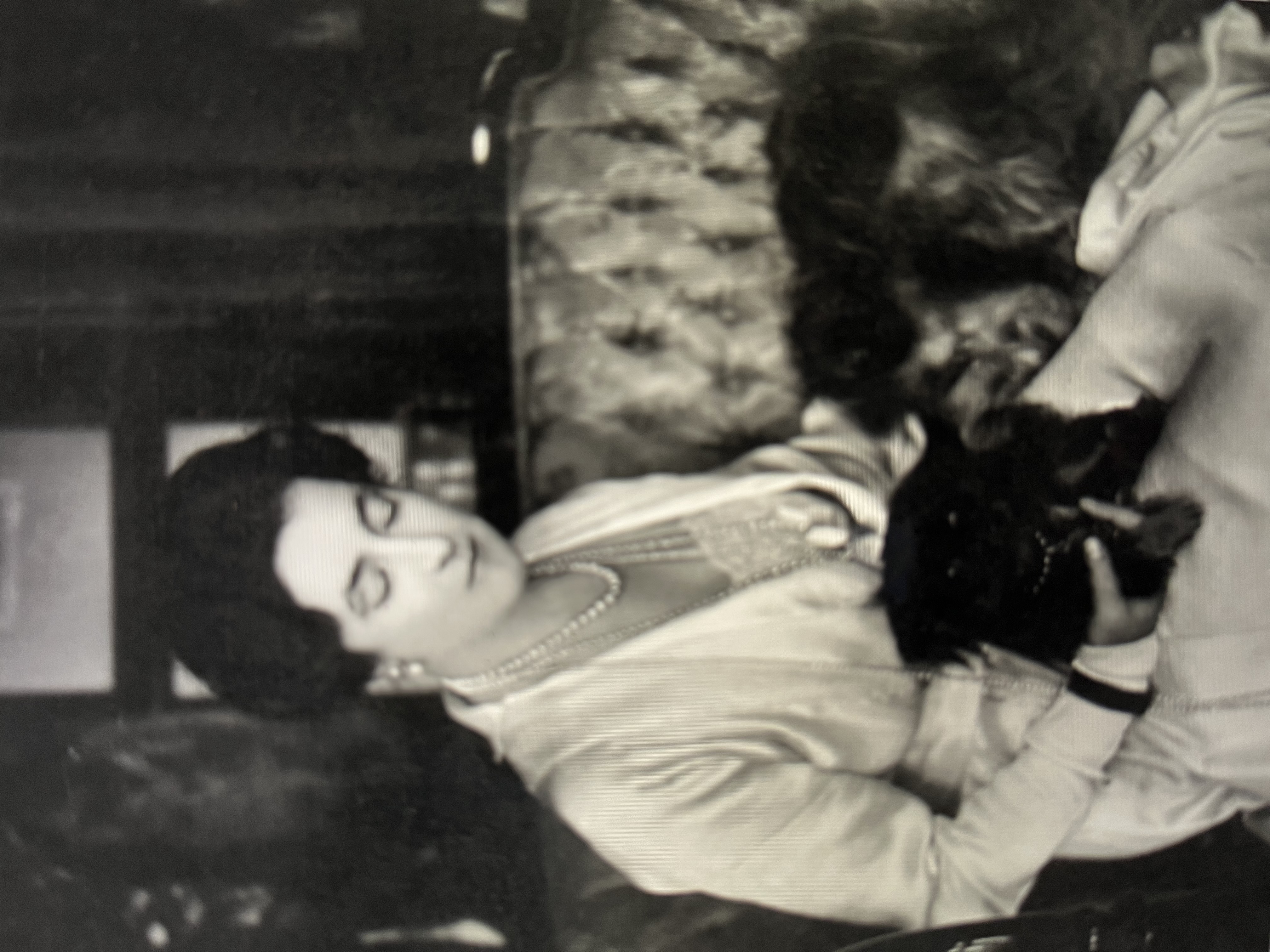 Examples from an Activity Book
These can be created on one’s own.

There are online services to create crossword puzzles and word searches

Googling is a good way to learn about the historical aspects
Sample Activities
More
More
Even More
Even More
Questions
Contact Information
www.karengrosseducation.com

karengrosscooper@gmail.com

917-363-4872

Twitter: @KarenGrossEdu

LinkedIn:  https://www.linkedin.com/in/karengrossedu/

Facebook:  https://www.facebook.com/karen.gross.790

Instagram: karengross2154

Amazon Author: amazon.com/author/karengrossedu